Волонтери - люди доброї волі
"Волонтер"
в перекладі з латинської мови означає 
“добровільний, доброволець”.
 Це особа,  яка за власним бажанням допомогає іншим.
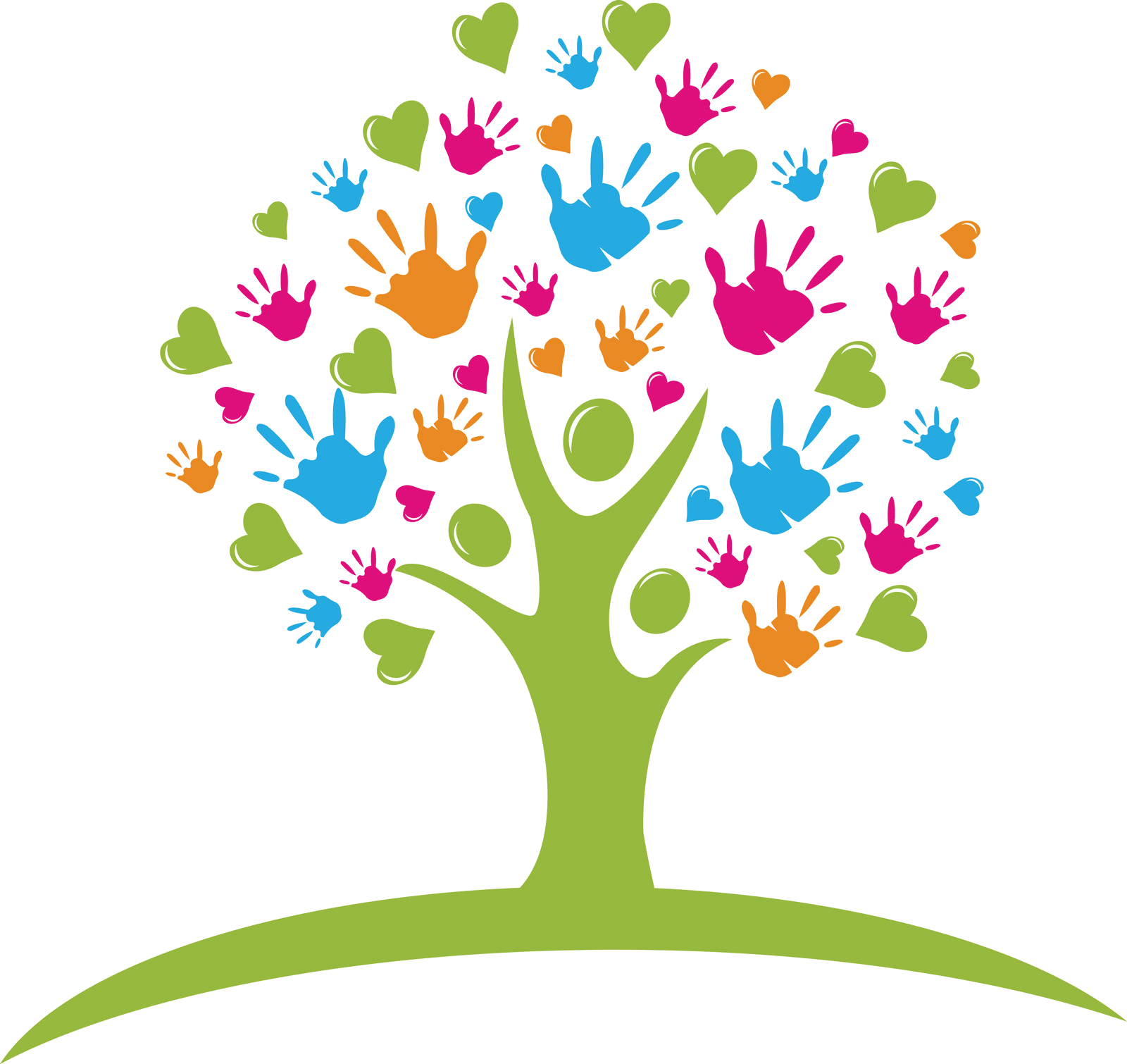 Добро та милосердя 
врятує білий світ
 Бо волонтером стати –
 зумієш навіть ти!
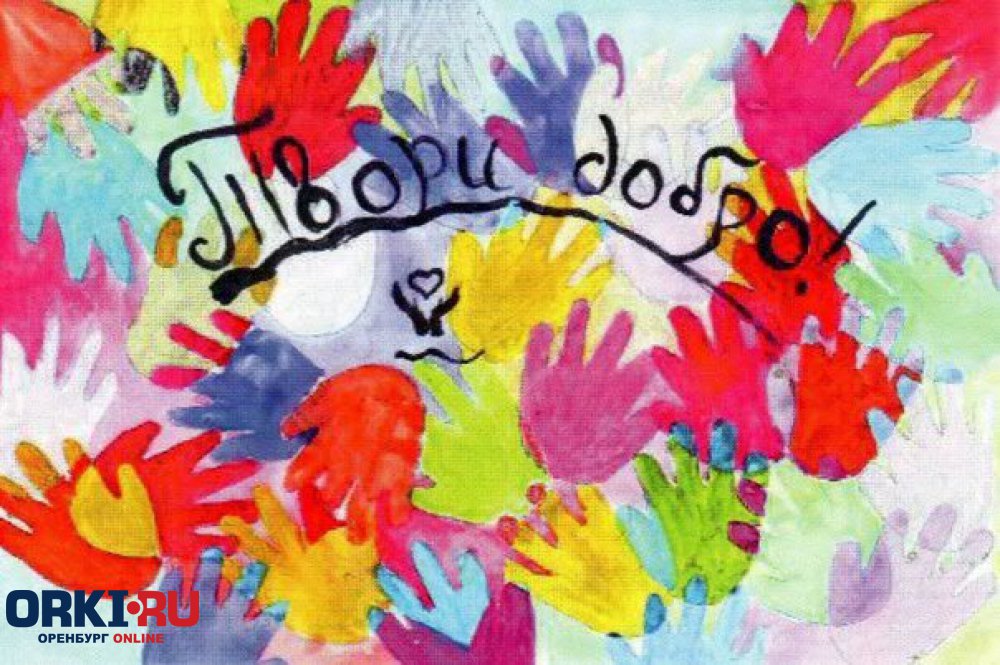 Волонтер – хто це?
підлітки,
учні старших класів,
студенти,
пенсіонери ,
 лікарі,
вчителі ,
священослужителі, 
психологи,
юристи,
всі, хто має добре серце,не байдужий  до чужого горя,бажає працювати без винагороди.
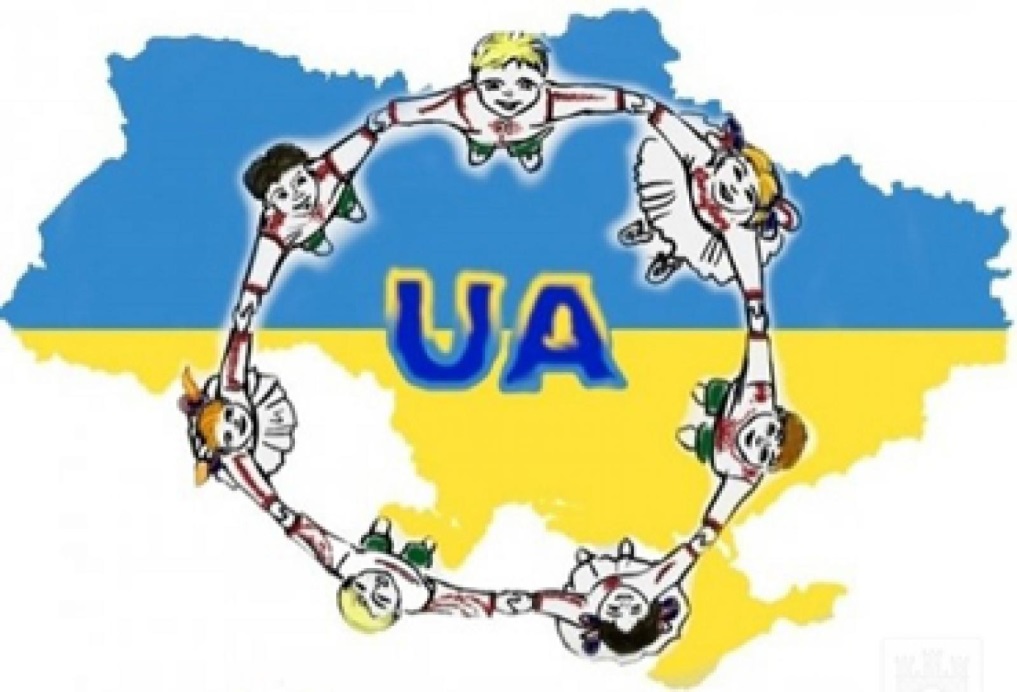 Великі волонтери
Символом милосердя 20 століття стала Мати Тереза- індійська черниця.В 1979 році їй присуджено Нобелівську премію за заснування закладу для лікування хворих на проказу
Принцеса Діана займалася доброчинністю. Діана об'їздила десятки країн, боролася за світ без зброї.
Перші волонтери-співвітчизники
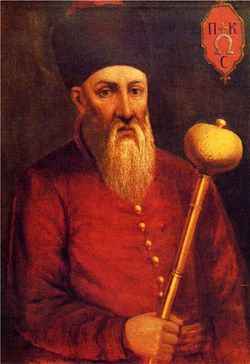 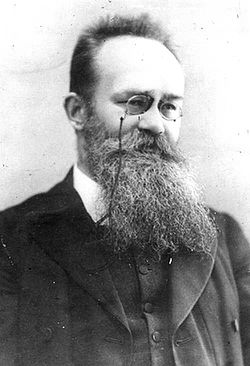 Гетьмани 
Петро Сагайдачний та Іван Мазепа
Михайло Грушевський
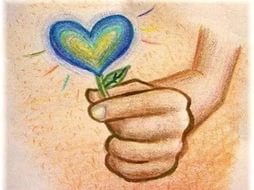 Участь  Дубенського ліцею №2 
 в доброчинних акціях
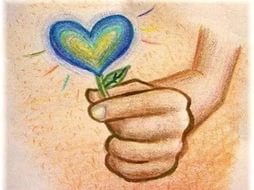 Твори добро… Люби людей…Допомагай нужденним…І стане в кожного , в серцях,світлішим сьогодення!
Акція  «Оберіг для воїна ЗСУ»
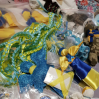 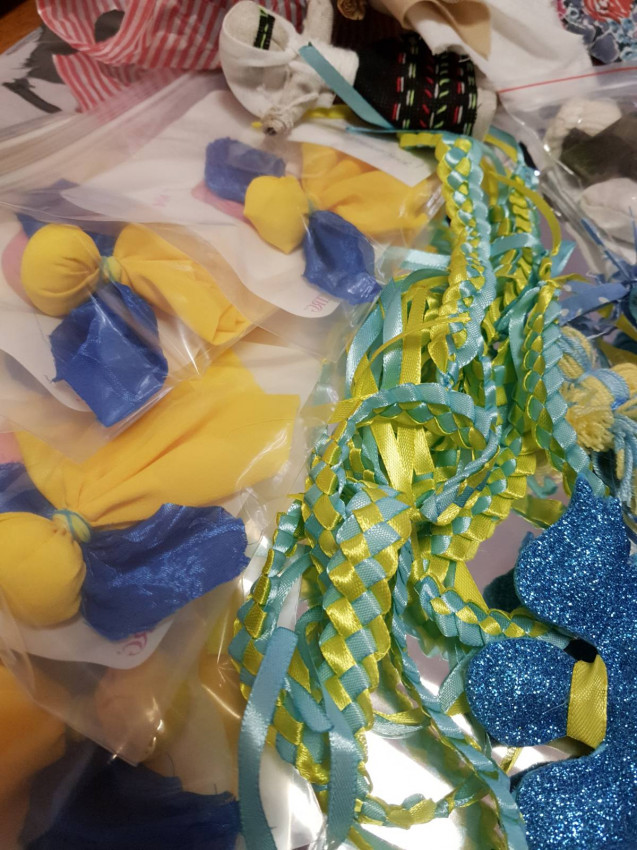 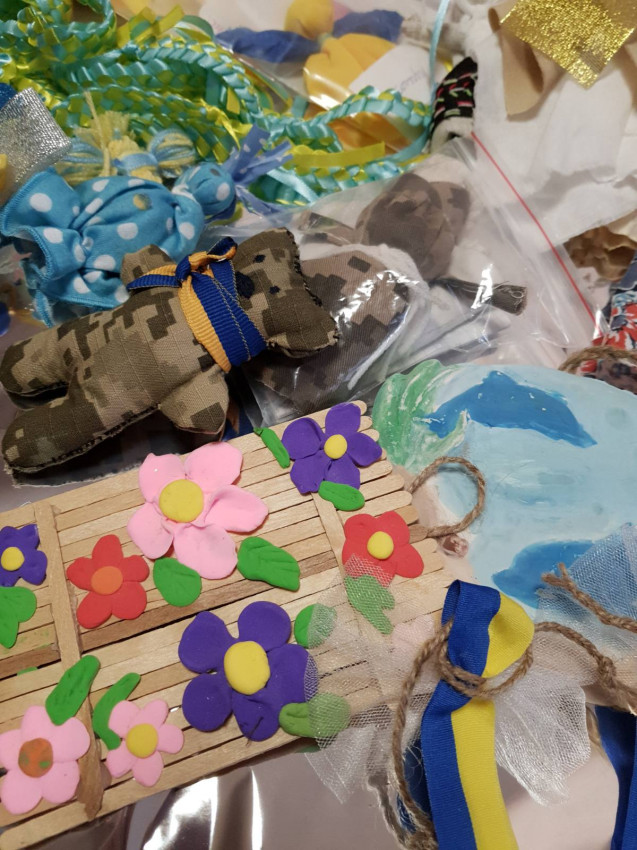 Акція «Ноги в теплі - солодко на душі!»
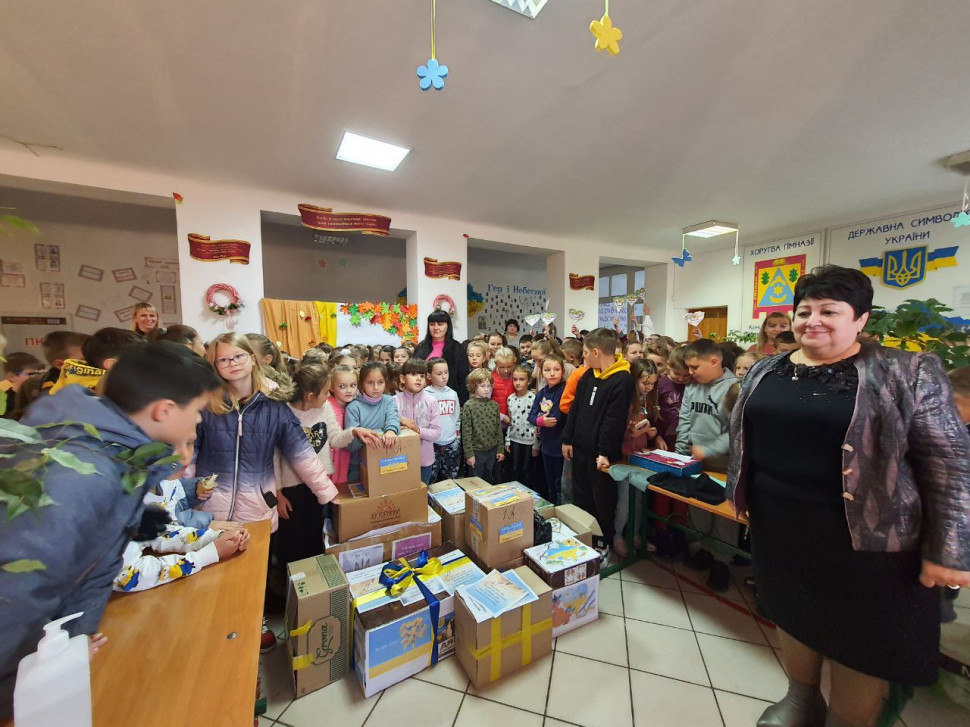 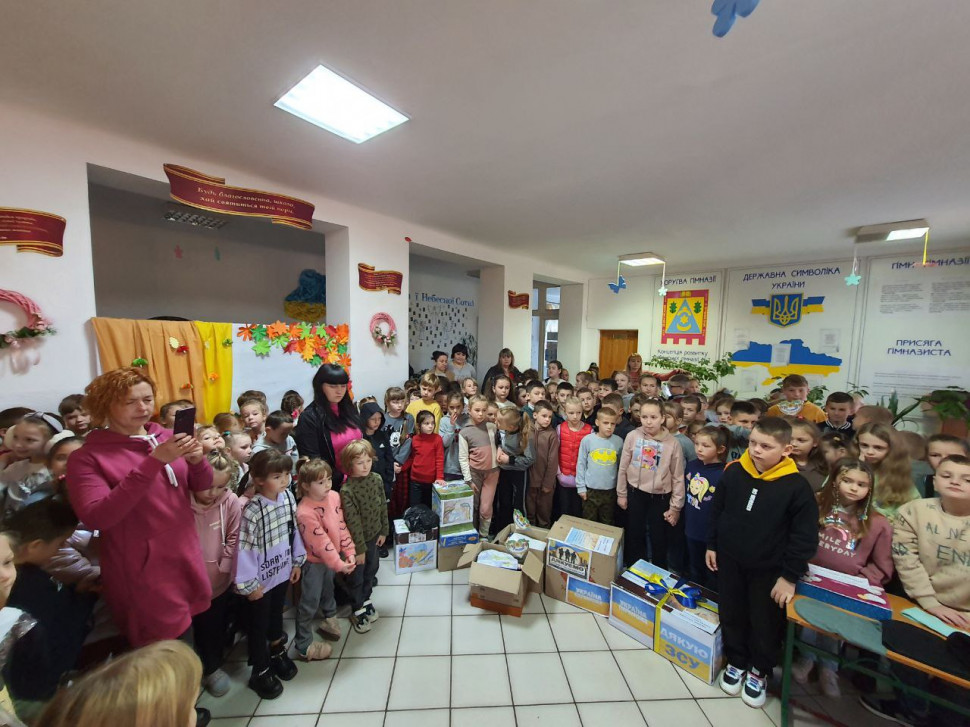 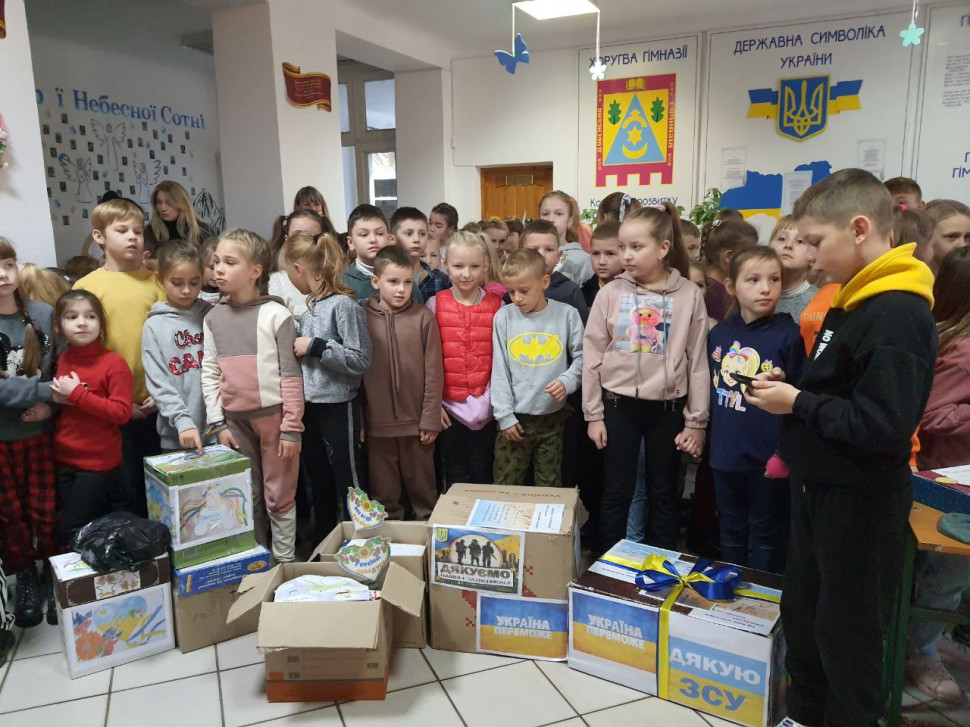 Акція “Валентинки для військових”
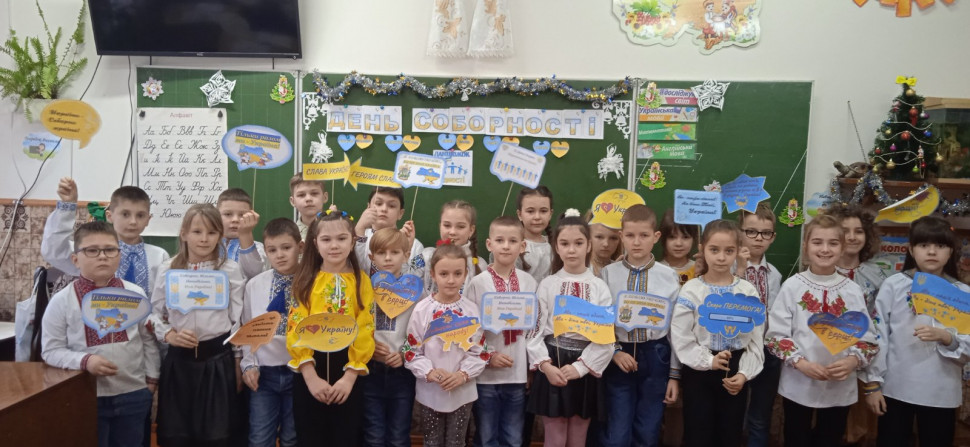 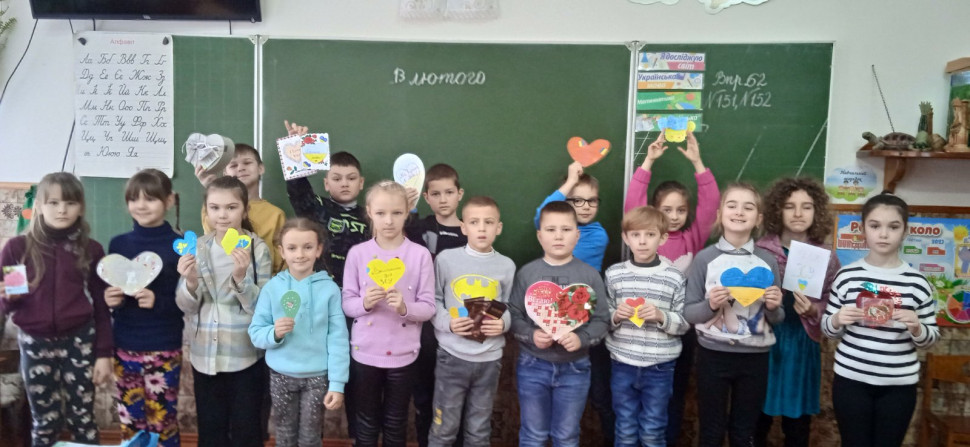 Акція «Паска для воїна»
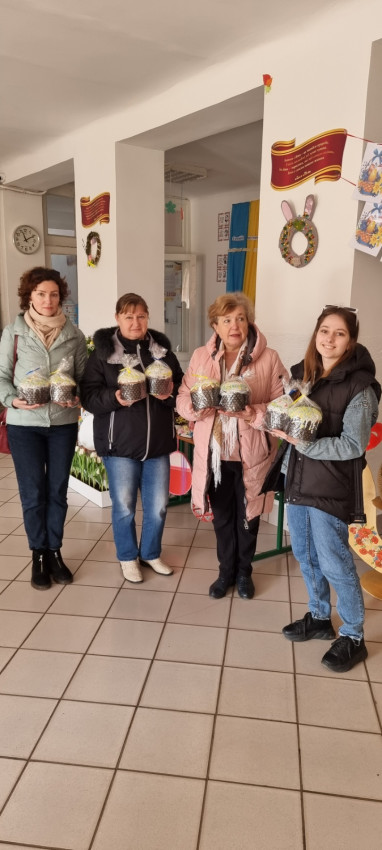 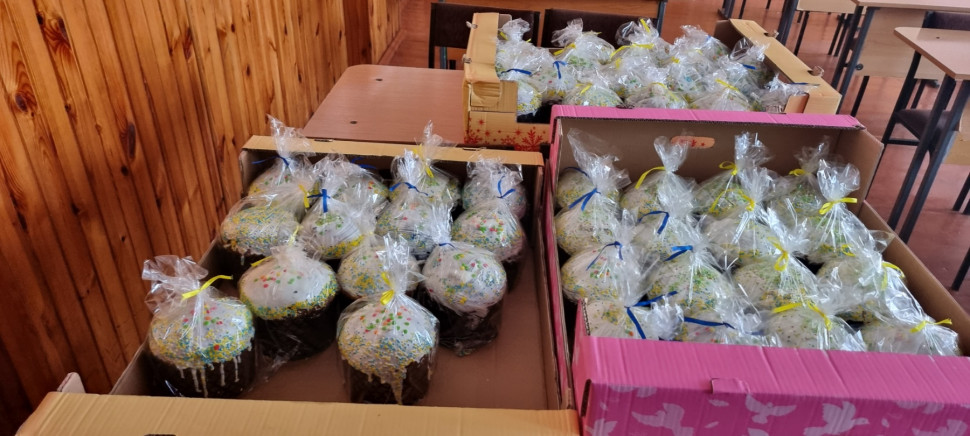 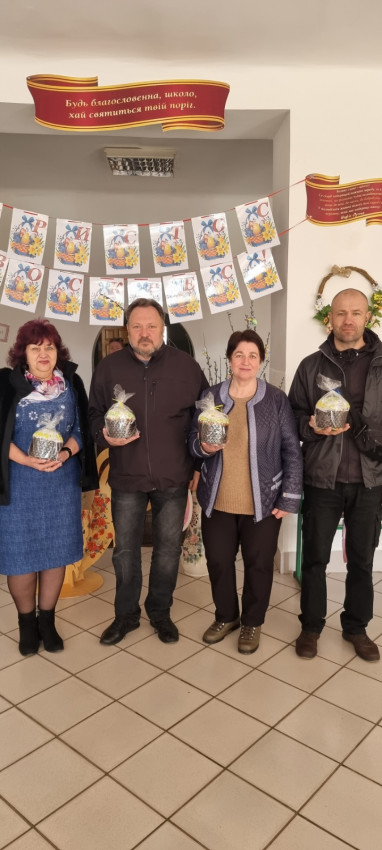 Акція«Великодня свічка»
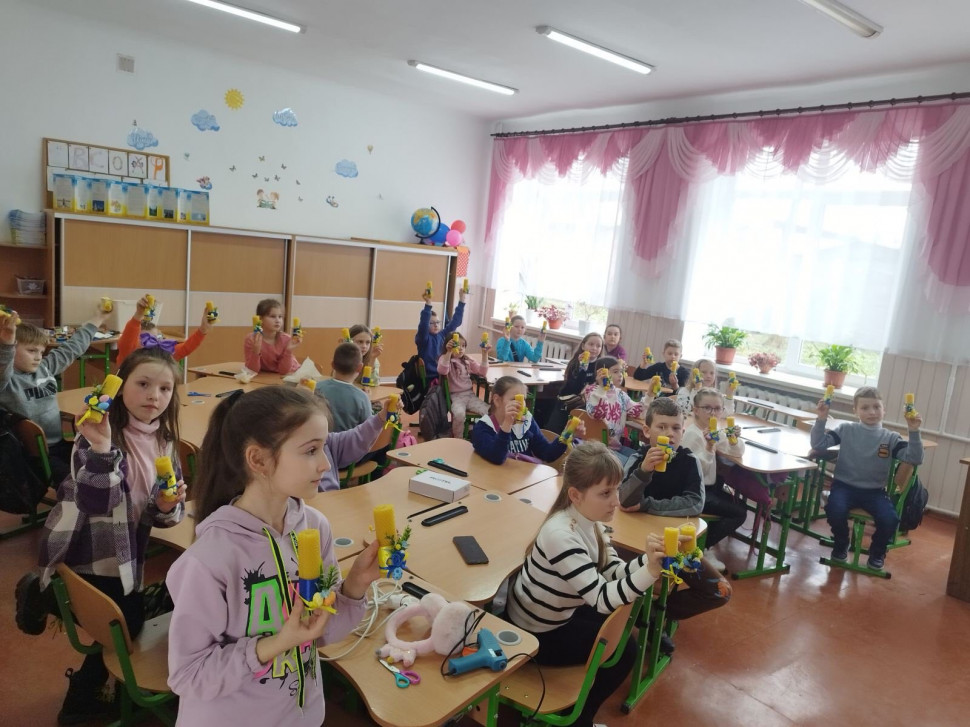 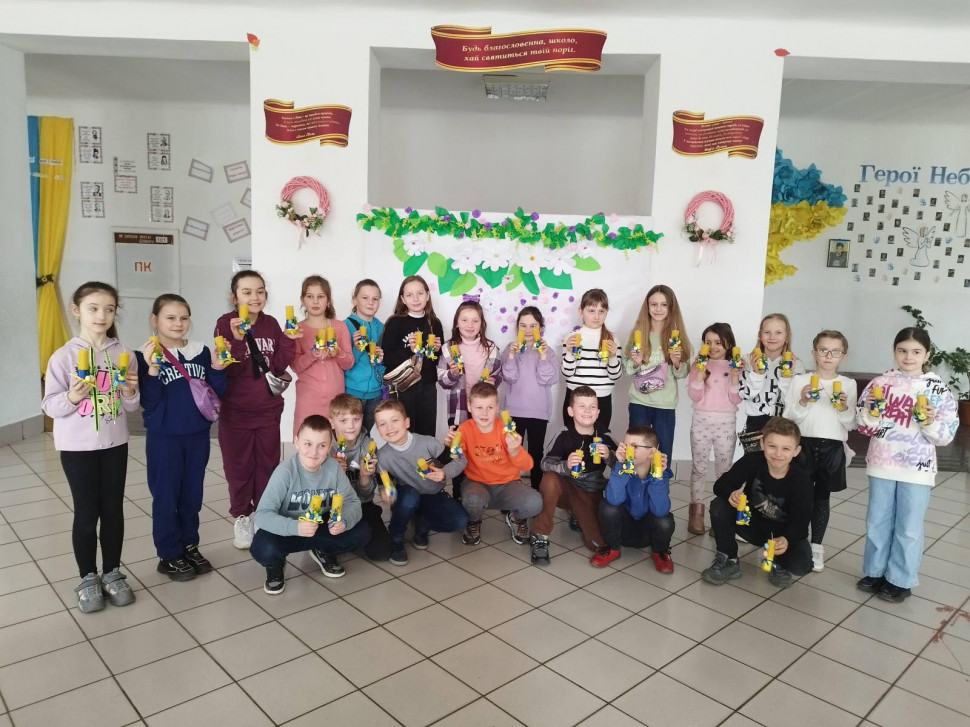 Учні, які під час літніх канікул 2023 року займалися волонтерством та допомагаливолонтерити
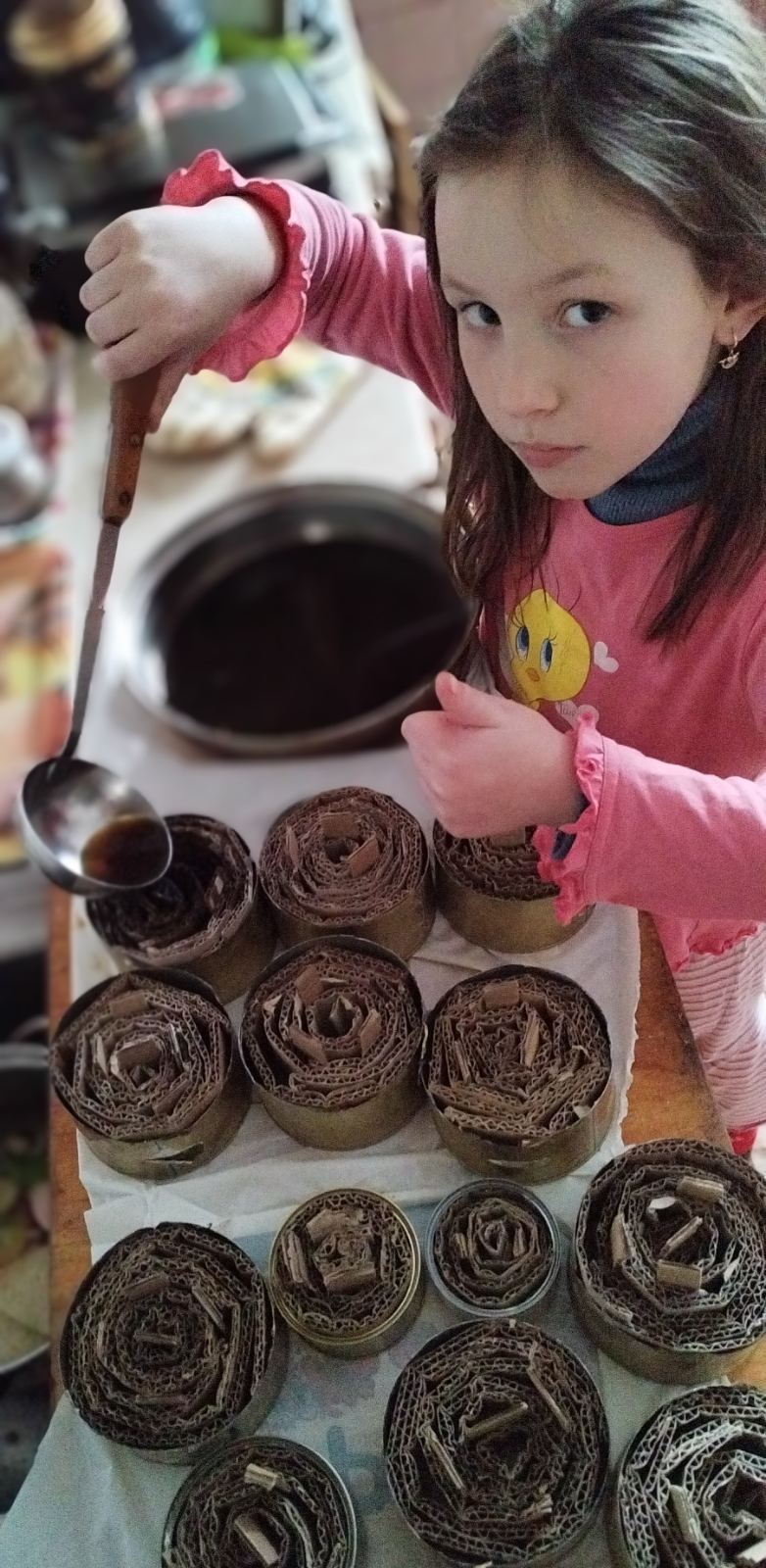 Багнюк Соломія, учениця 4-Б класу, допомагала у виготовленні окопних свічок, розфарбовувала гільзи.
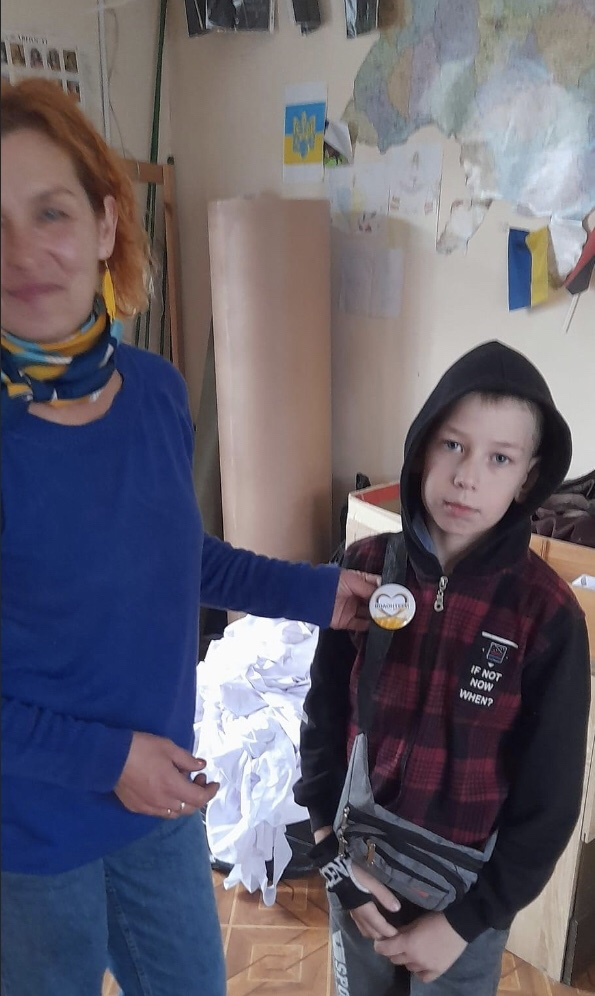 Новікова Дана, учениця 4-Б класу, виготовляє різноманітні прикраси, креативні вироби та продає у імпровізованій крамничці.
Сухинюк Тарас, учень 4-Б класу, допомагає у плетінні маскувальних сіток.
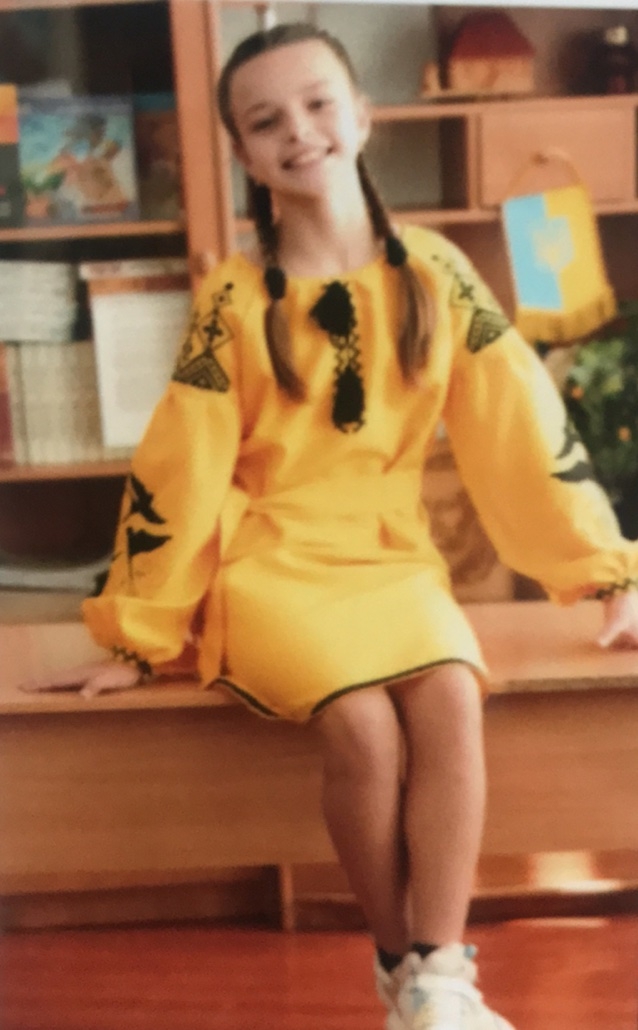 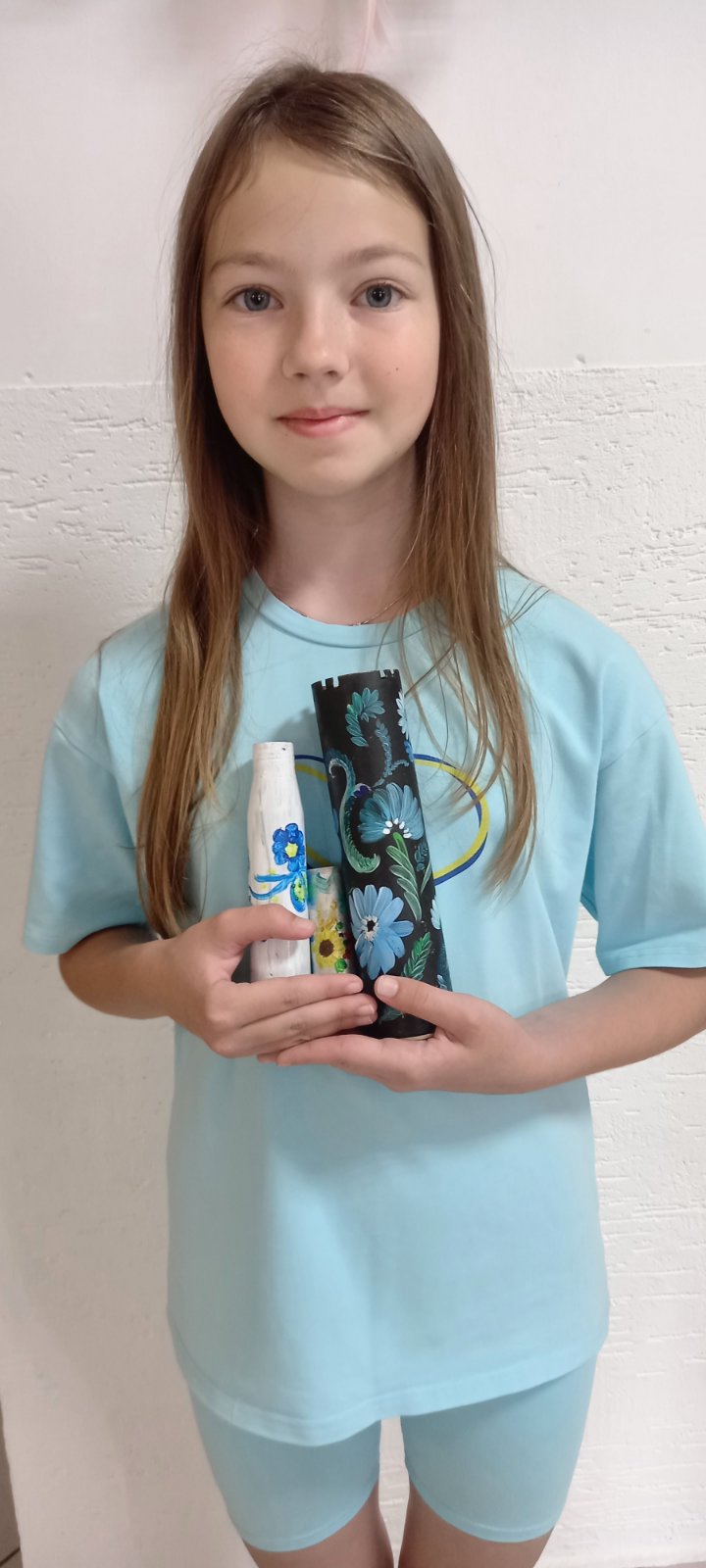 Ільченко Анастасія, учениця 6-А класу, малює для військових у недільній школі «Божа нивка».
Войт Вікторія, учениця 6-Б класу, допомагала у плетінні кікімор в ГО «Тенета», розфарбовувала гільзи.
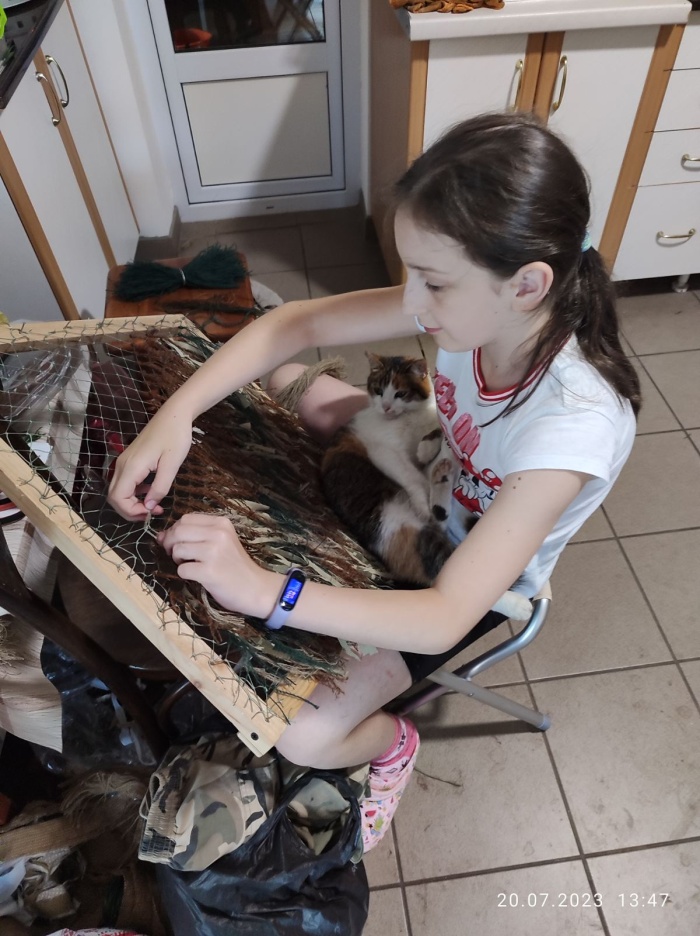 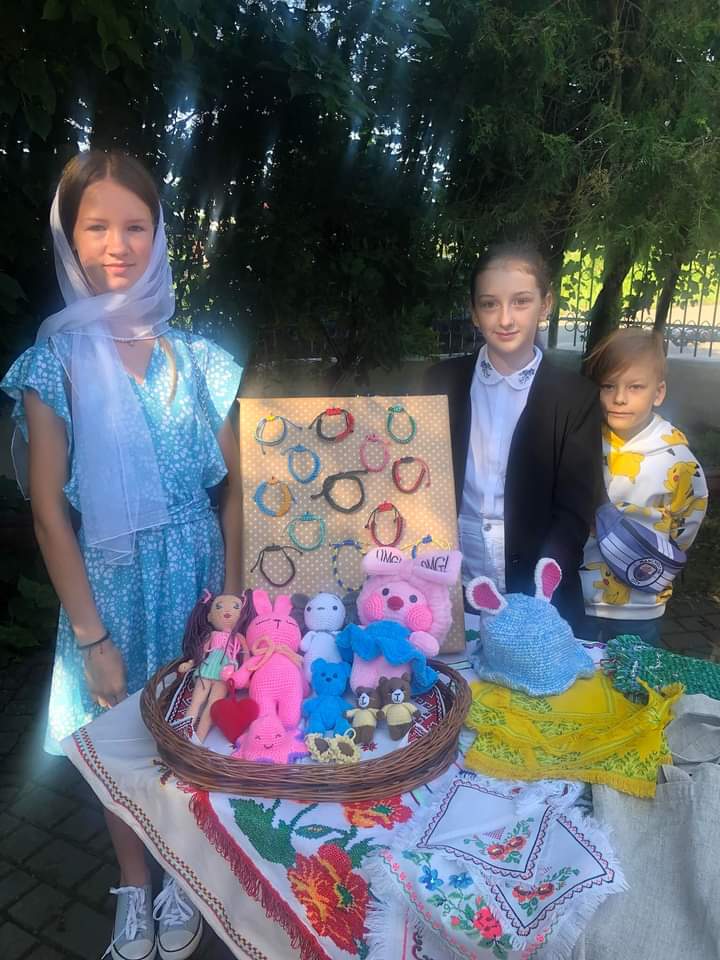 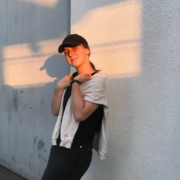 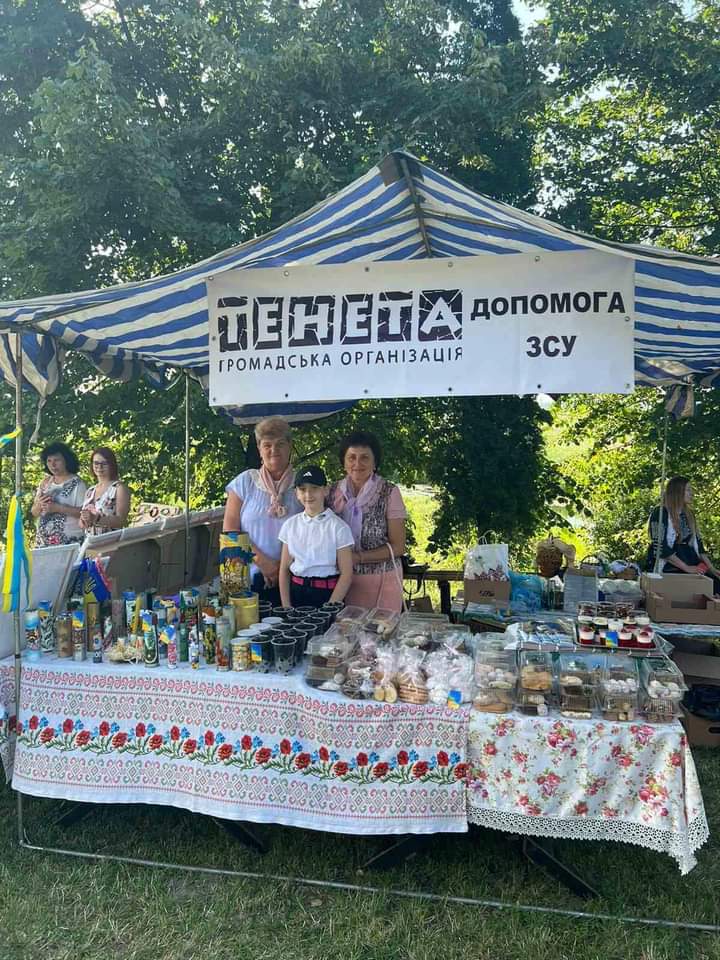 Дерманчук Софія, учениця 7-А класу, плете солом’яники та браслети, малює гільзи на ярмарки.
Матвійчук Маргарита, учениця 9-А класу, роздає гуманітарну допомогу ВПО у церкві баптистів МСЦ ЄХБ.
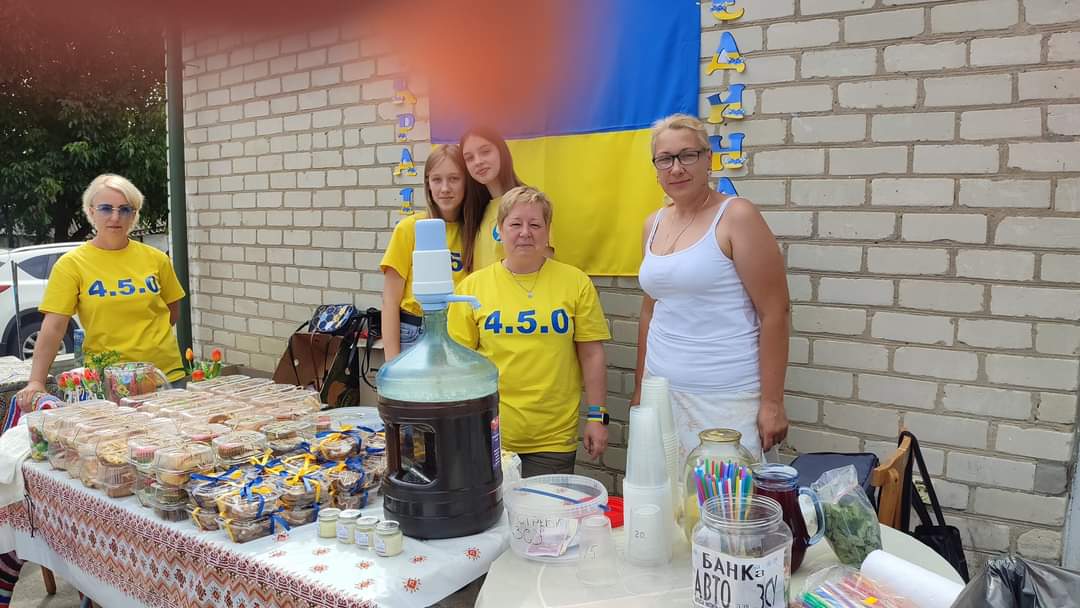 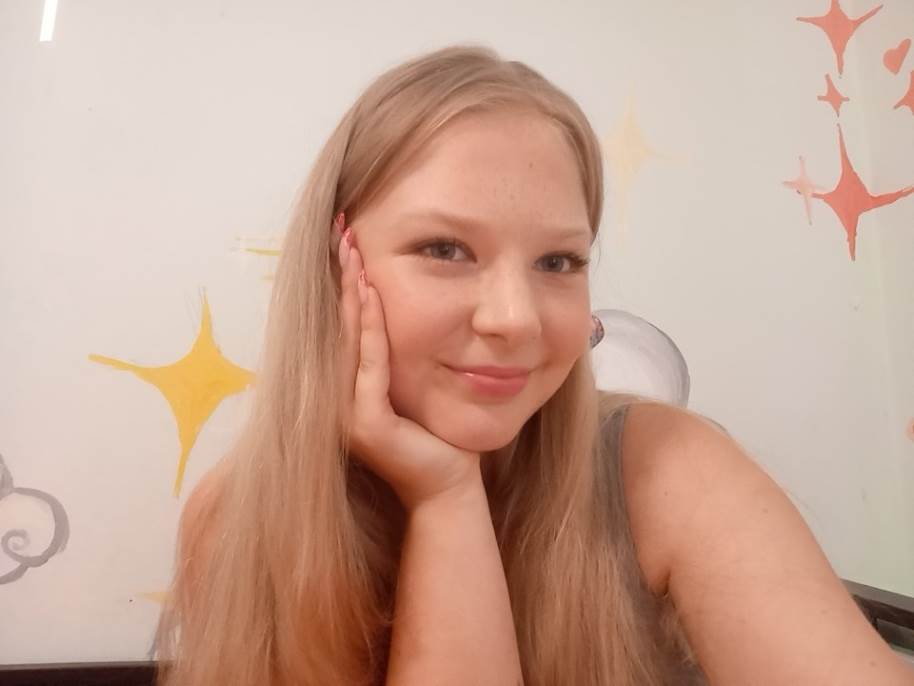 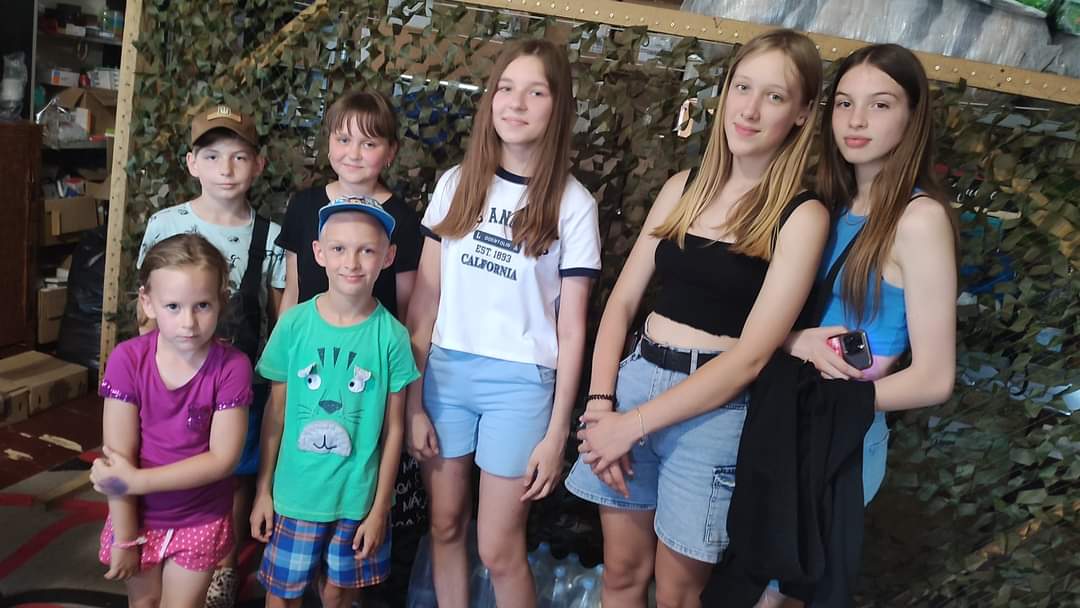 Антонюк Єва, учениця 9-А класу, розфарбовувала гільзи.
Германович Катерина, учениця 8-А класу, учасниця міських та районних благодійних ярмарків; реалізовує солодощі, напої, власними руками виготовлені прикраси та іграшки.
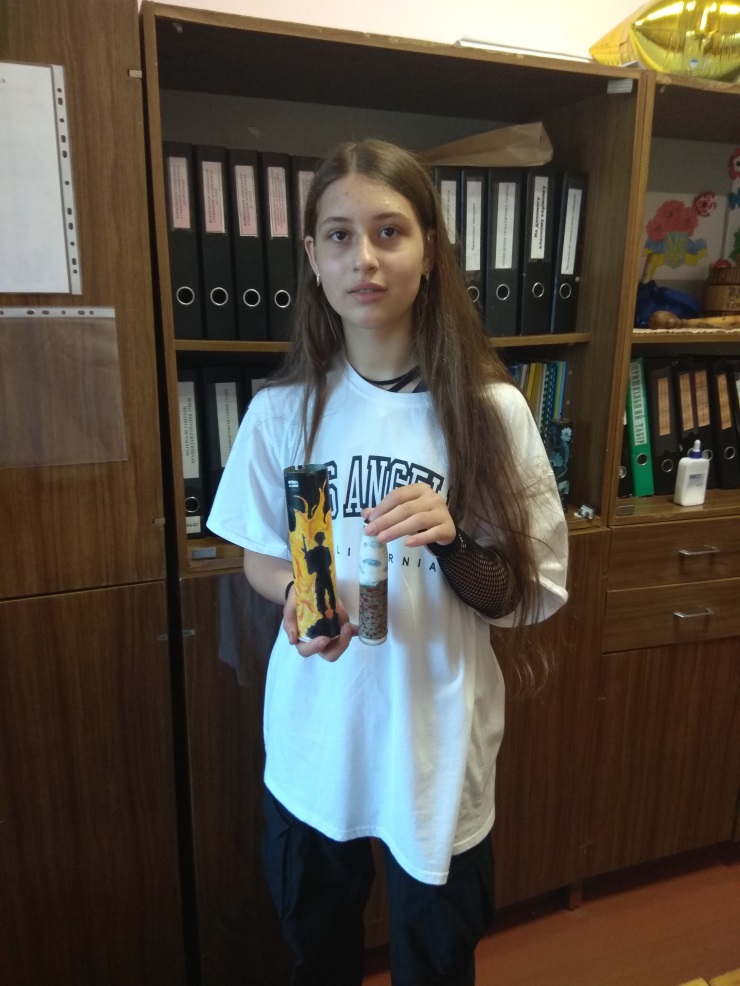 Лазареску Діана, учениця 8-А класу , 
розфарбовувала гільзи.
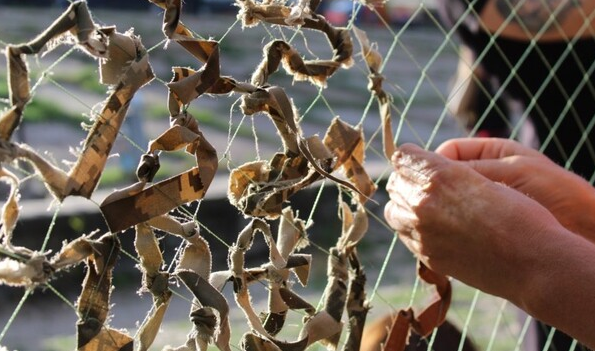 Мулик Уляна, учениця 10-Г класу , 
допомагає у плетінні сіток (с. Іваннє).
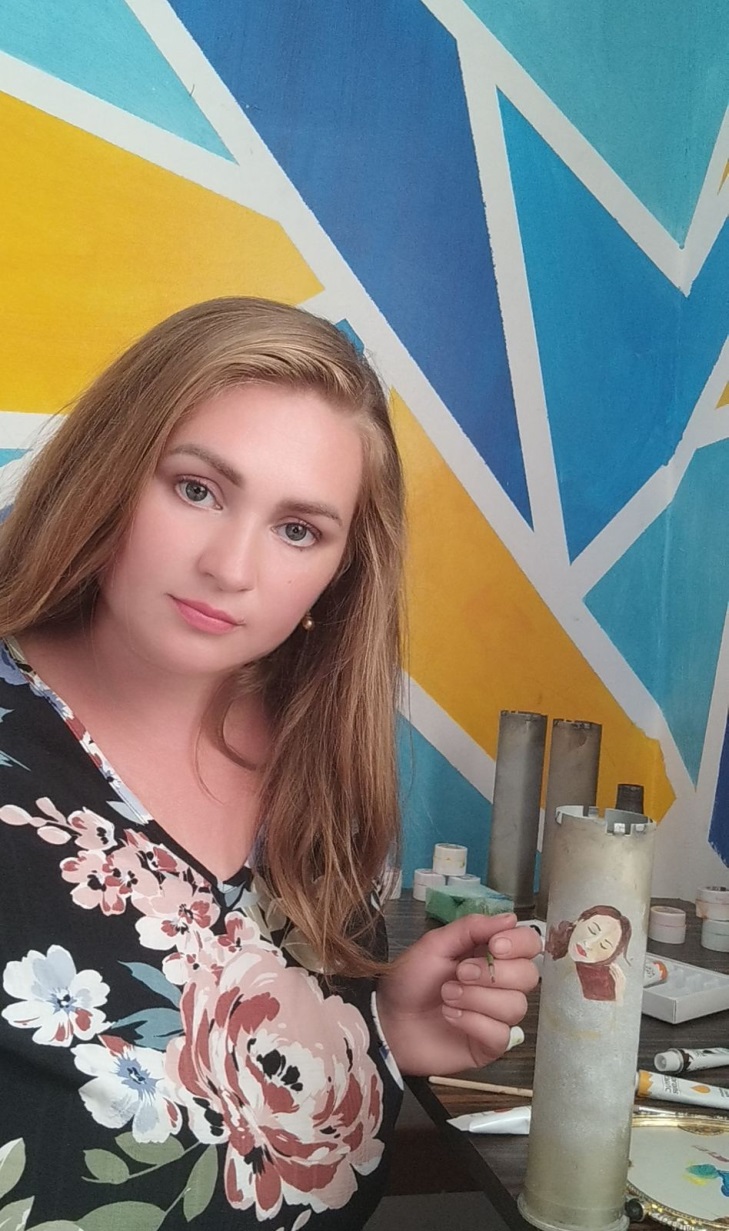 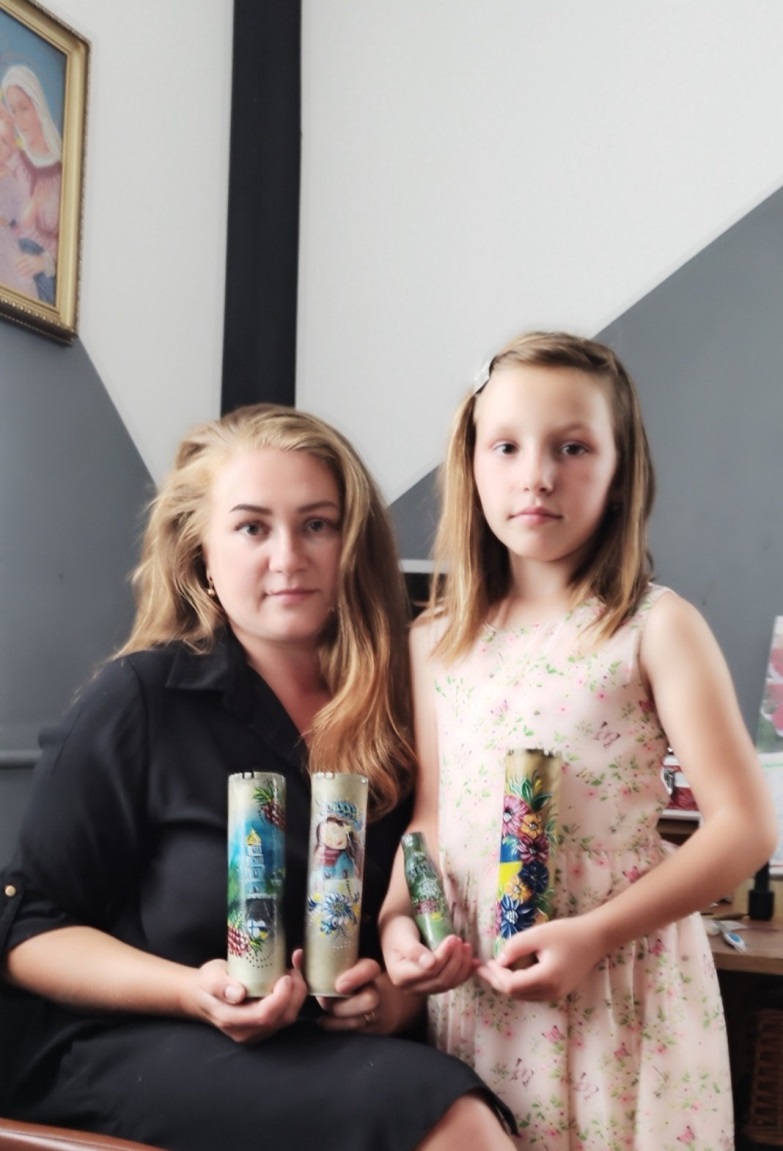 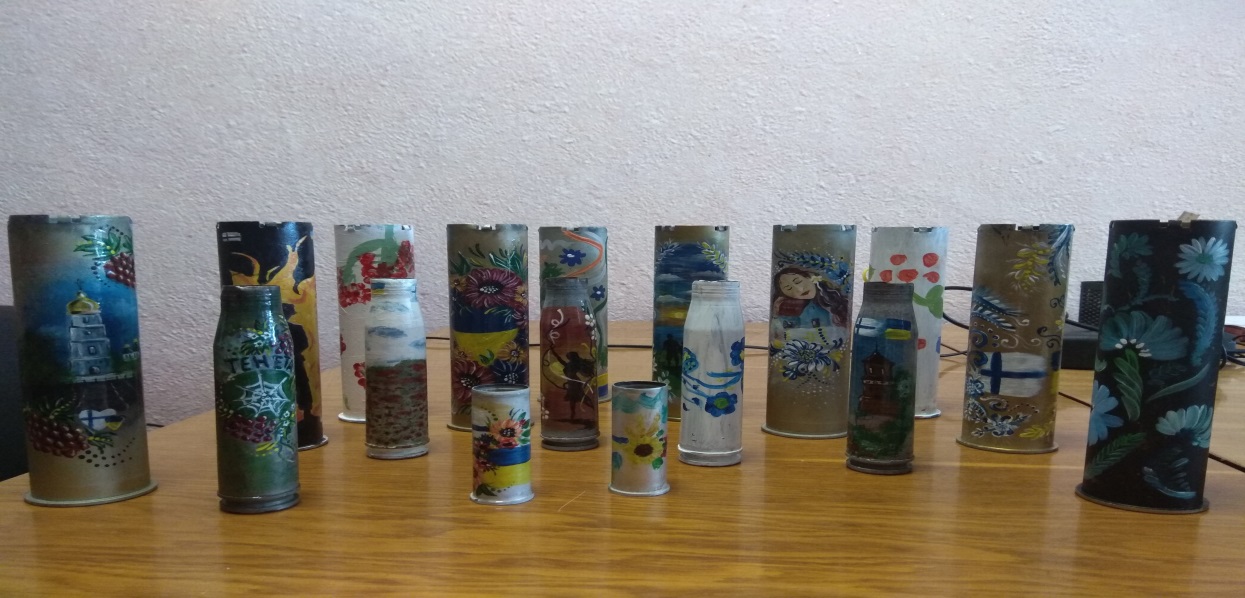 Багнюк Т.В., вчитель початкових класів,
 активно співпрацює з ГО «Тенета», розмальовує гільзи.